Beilage   3 :   Baubeschrieb 
              3.1:   Visualisierung Antennen auf Dach Schwerziwerg 7, Meggen (Sicht Nord)
KW-Antenne
VHF-UHF Antenne
Beilage 3.2:  Grundriss der Antennen
Grundriss Dach  und Anordnung der Amntennen
Ant1: Mittelstütze:  GFK-Rohr 50 mm Ø
           Höhe 3.3m über Dach
           Farbe: dunkel braun
           Dipoldraht:     Ø  1.5 mm, kupferfarbig
           Länge:     2 x 18.5 m
Ant1: KW-Drahtantenne
Ant 2: vertikaler Stab 77 cm (siehe Datenblatt)
.
.
Ant2: UHF+VHF
Standort:  Schwerziweg 7,  6045 Meggen,  GB 1975
Beilage 3.3: Berechnung des Sicherheitsabstandes OKA1 für Ant. 1  (KW)
                        Ort für kurzfristigen Aufenthalt
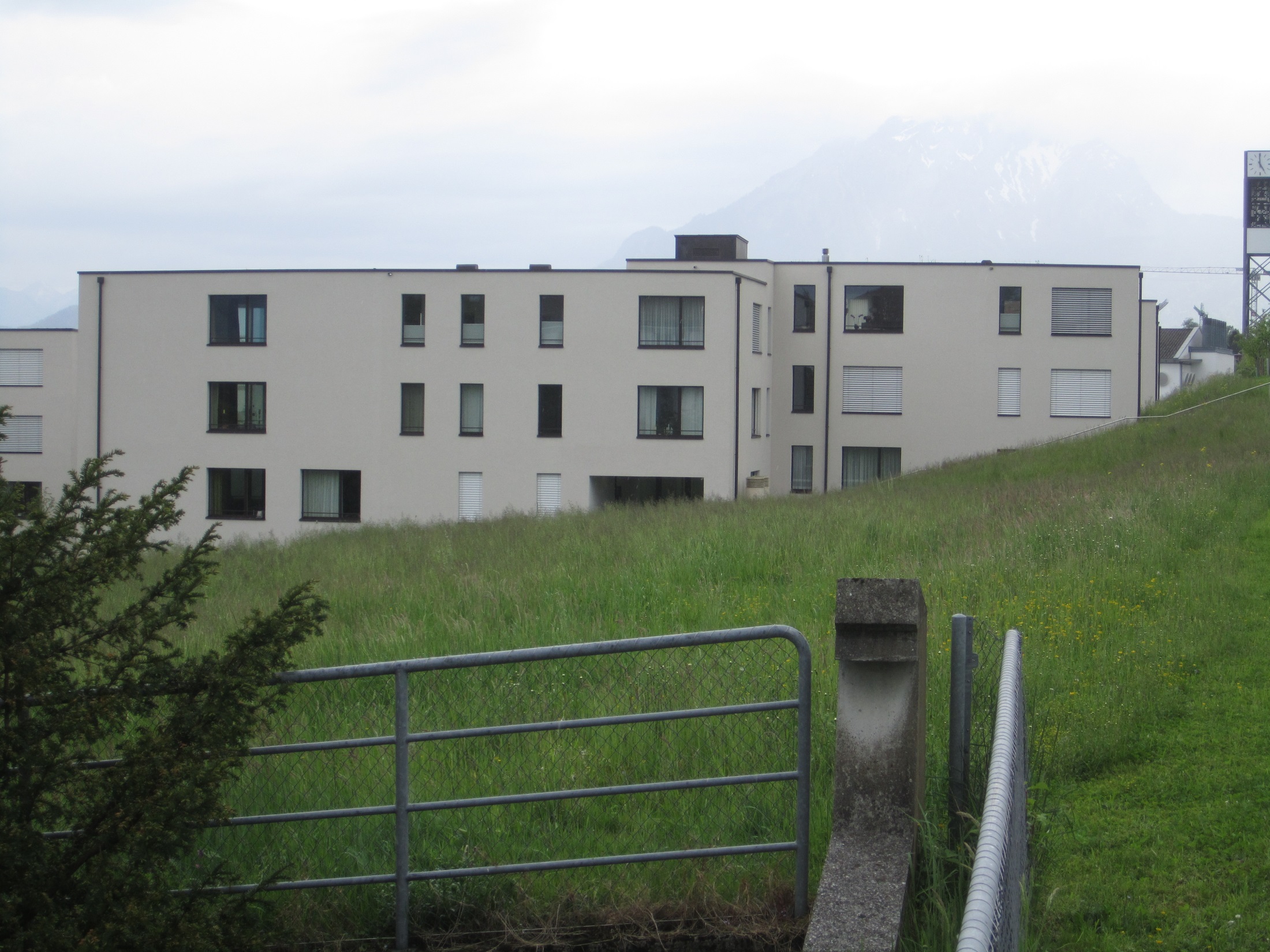 OKA 1:  Berechnung
Simshöhe                   76 cm
Fensterhöhe            173 cm
Decke+Dachaufbau  83 cm
Draht üb. Dach min. 20 cm
./. Person Grösse   -200 cm ______________________

Total OKA 1              152 cm
_____________________
20 cm
OKA 1
83cm
173 cm
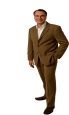 76 cm
Wohnung: Raumhöhe 2.60m

Dämpfung durch
Betondecke:     min. 10 db
(entspr. Leistungsfaktor 10)
Beilage 3.4: Berechnung des Sicherheitsabstandes OKA2 für Ant. 2  (VHF-UHF) 
                        Ort für kurzfristigen Aufenthalt
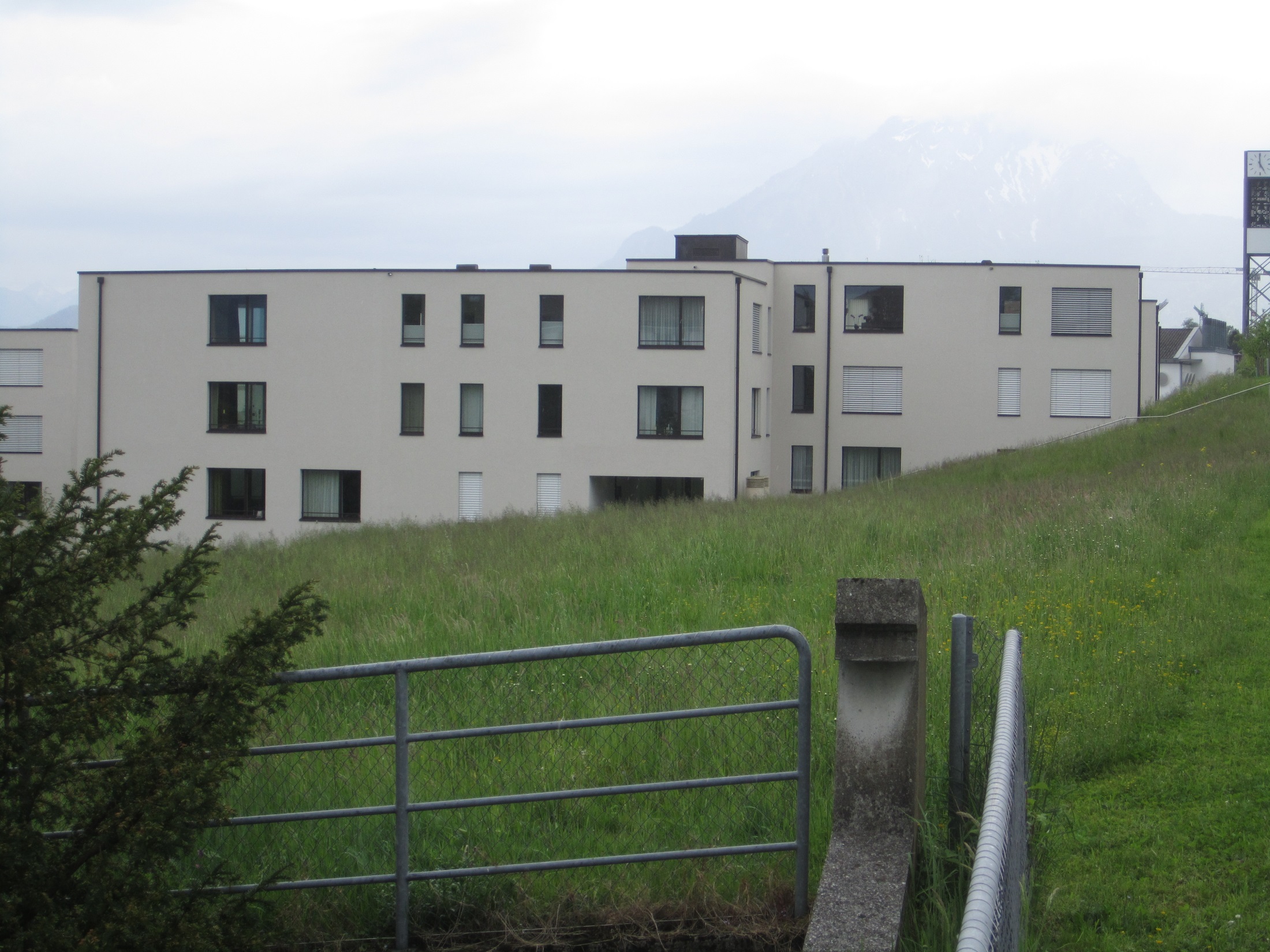 OKA 2:  Berechnung
Simshöhe                   76 cm
Fensterhöhe            173 cm
Decke+Dachaufbau  83 cm
./. Person Grösse   -200 cm ______________________

Total OKA 2              132 cm
_____________________
Ant2: VHF + UHF
173 cm
OKA 2
83cm
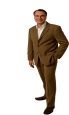 76 cm
Wohnung: Raumhöhe 2.60m

Dämpfung durch
Betondecke:     min. 10 db
(entspr. Leistungsfaktor 10)
Beilage 3.5:  weitere Technische Angaben: Multiband Dipol
Stützmast Ant1: Glasfaserrohr, 3.3 m hoch, 50mm Durchmesser, Farbe dunkel braun (wie Fenstersimse etc.)
Befestigung: an professionellem Satellitenständer, Platten zweilagig; Gewicht ca. 200 kg (vergl. Bild unten)
Ant 1: Dipol-Drahtäste: 2x18.5 m lang, Kupferlackdraht, Durchmesser 1.5mm, Farbe kupferbraun
Speisung:  Zweidrahtleitung  (sog Hühnerleiter) innerhalb des Glasfaserrohrs verlaufend, daher unsichtbar
Dach nicht begehbar
OKA1 für Ant 1: geringster Abstand an den beiden Dipolenden (symmetrische Anordnung) 
Ant 2: VHF-UHF Stabantenne 77cm hoch, auf Alu Grundplatte ca. 80 x 80 cm auf Dachhöhe.
OKA2 für Ant 2: Abstand zu Fusspunkt der Vertikalantenne 
Betondecke:  Schirmmass min. 10 db
Beilage 3.6:  Beispiel Sockel für die Befestigung der Mittelstütze
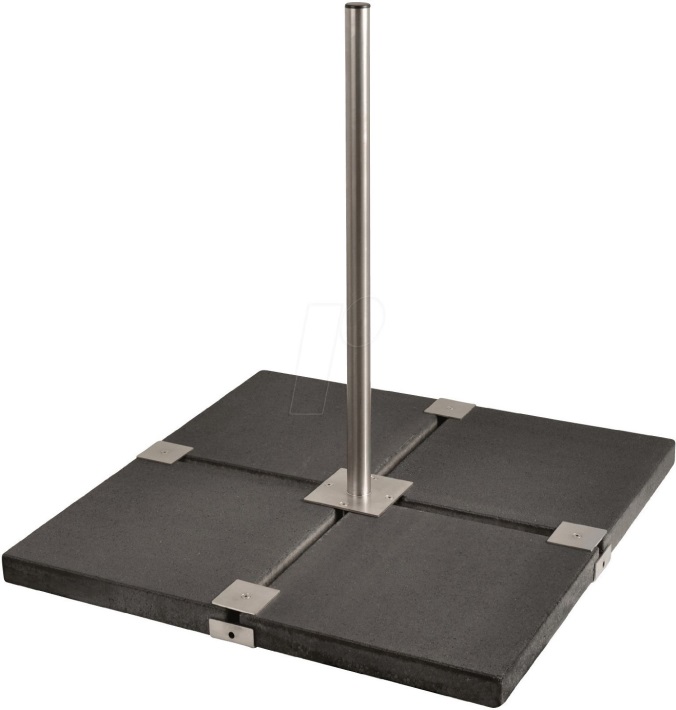 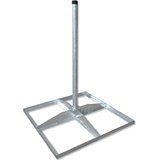